Exploiting BLIS to Optimize LU with Pivoting
Xianyi Zhang
traits.zhang@gmail.com
1
LU factorization
A=LU


Partial Pivoting
PA=LU, reorder the rows of A
Numerically stable in practice
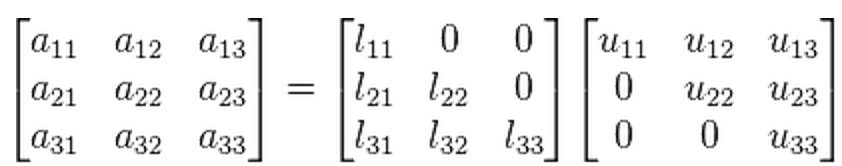 2
Why is LU important?
Solving linear equations
Ax=b
PA=LU
LUx=Pb
Solve Ly=Pb for y
Solve Ux=y for x
How does LAPACK implement?
3
LAPACK implementation
getrf
Blocked algorithm
BLAS3
gemm, trsm
getf2
Unblocked
BLAS2 and BLAS1
4
LAPACK implementation
Right looking blocked algorithm (getrf)
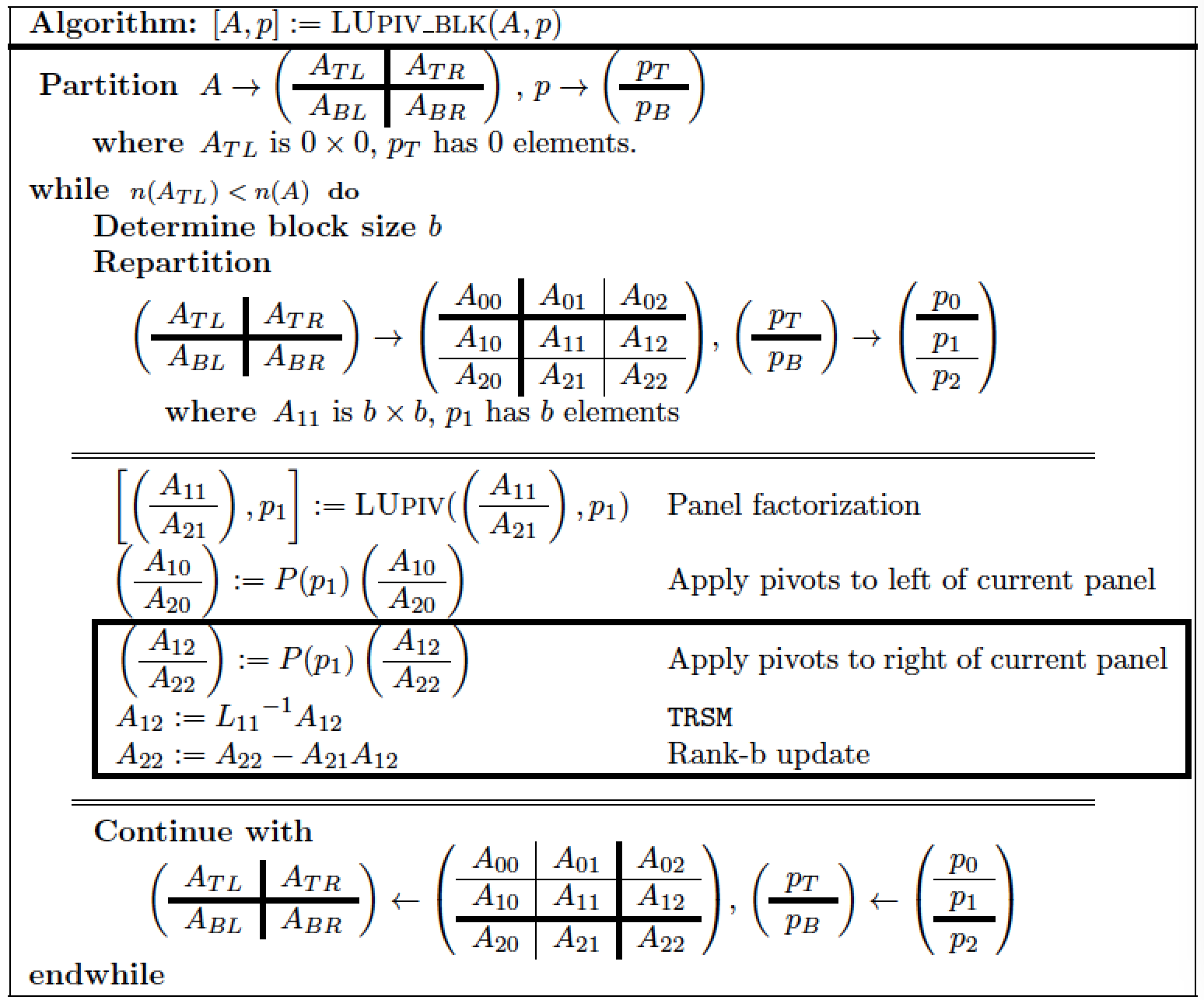 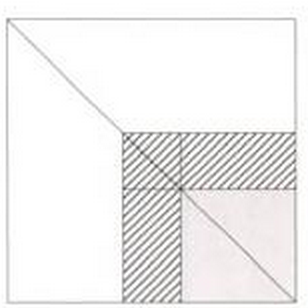 5
Naive implementation
Compile BLIS with BLAS compatibility layer
Compile LAPACK
Link LAPACK with BLIS
Done! 
6
Thank you for your attention
7
Thank you for your attention


How about performance?
8
Naïve implementation Performance
dgetrf, double real, single thread
Testbed
Intel Xeon E5-2680 (2.7 GHz, Turbo 3.5 GHz)
Ubuntu 14.04
gcc and gfortran 4.8.2
Input Matrix
Square matrices
100-5000, step 100
Tune NB block size
NB 128
9
Naïve implementation Performance
10
[Speaker Notes: Achieve 57.5% of peak performance.]
Naïve implementation Performance
Compare with LAPACK+OpenBLAS
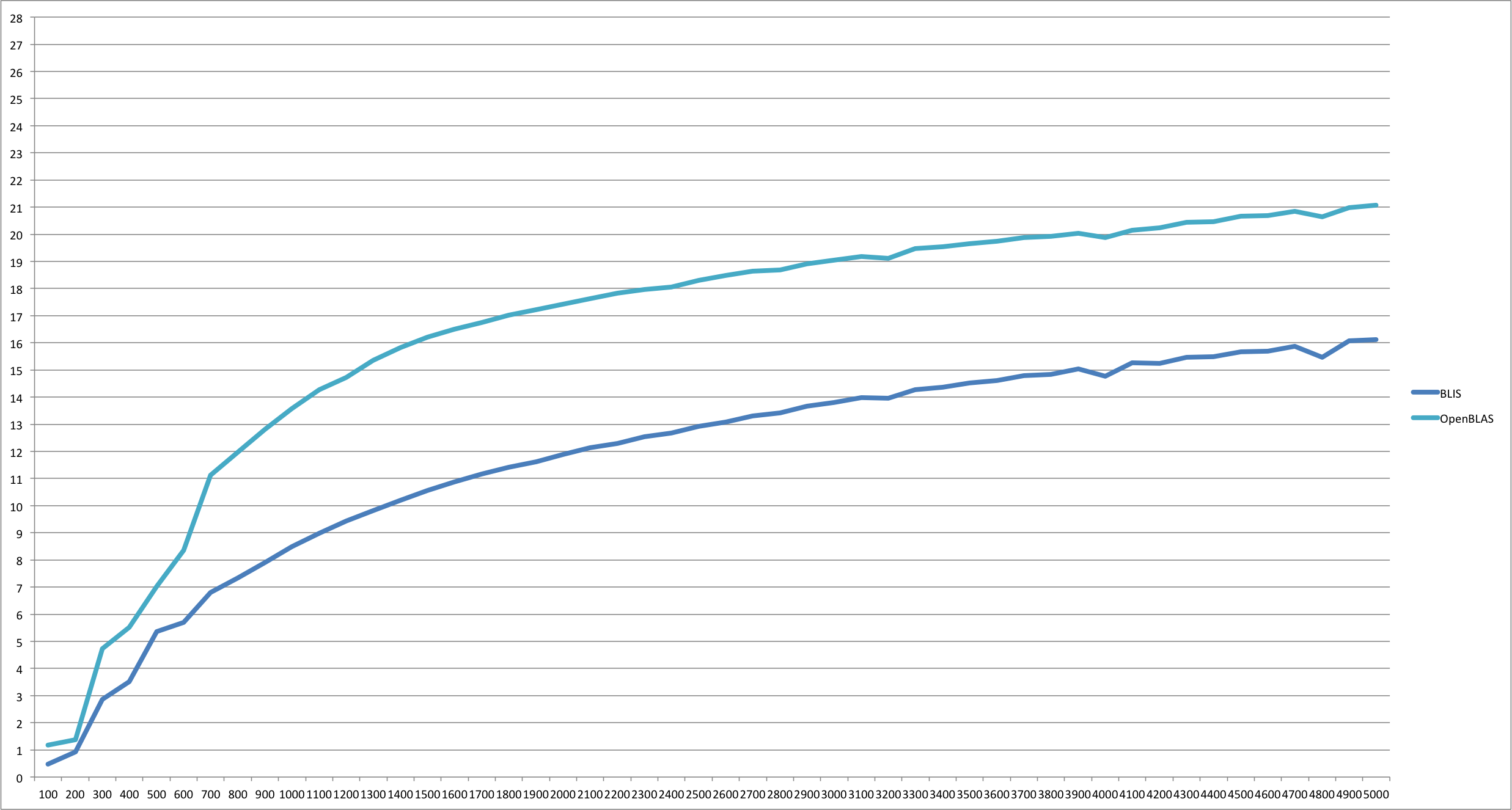 11
Why?
Profiling
One step in LU
12
GETF2 panel factorization
Right looking unblocked



trsm->scal
Rank-b update -> Rank-1
ger
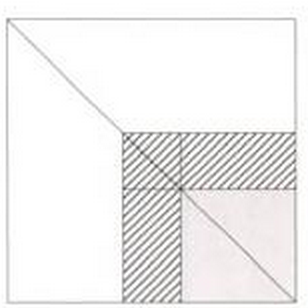 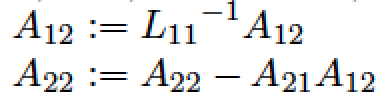 13
Performance
BLIS+Optimized GER (NB 188)
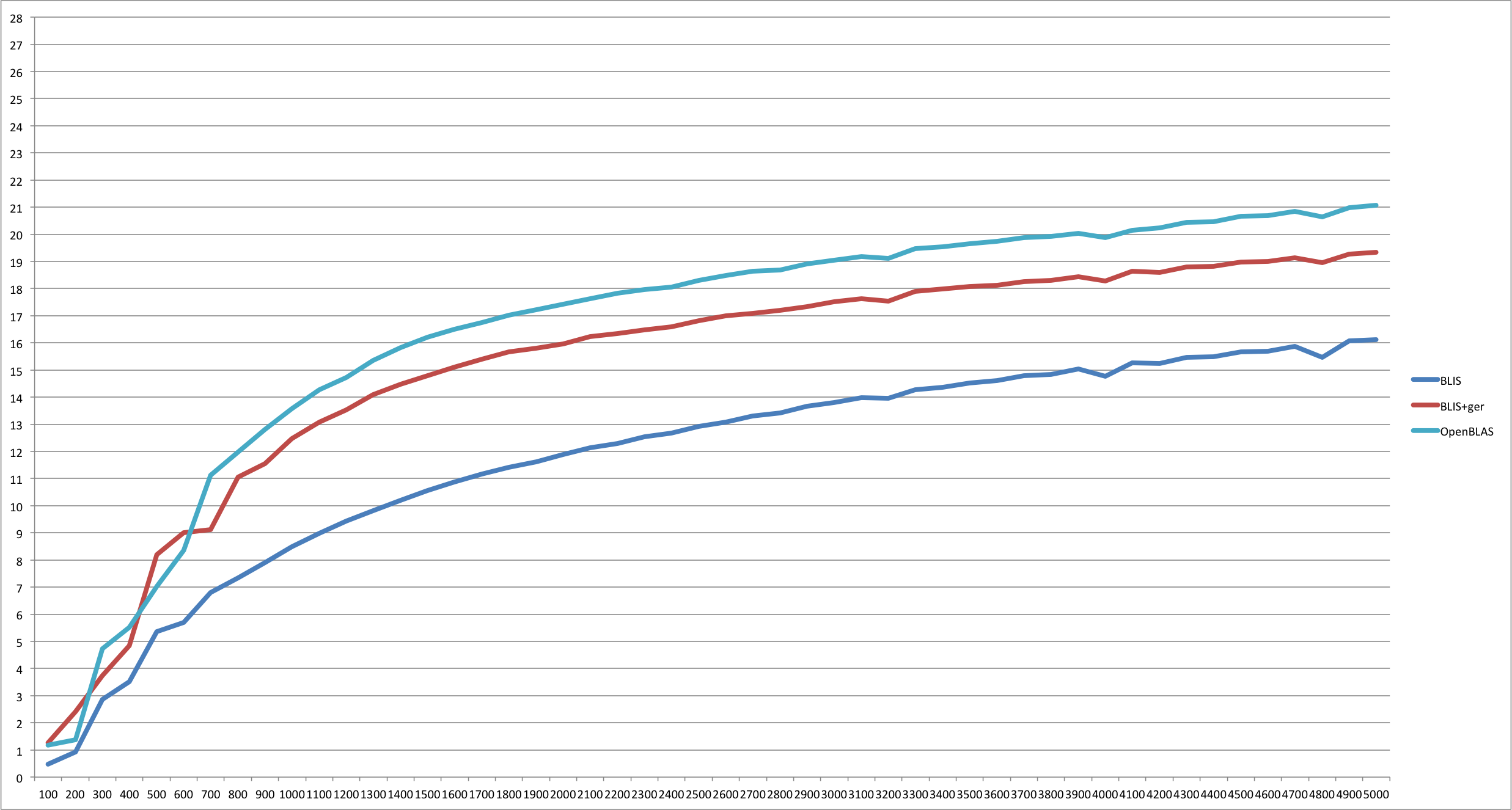 14
[Speaker Notes: Improve about 20%.]
What’s the best NB?
Input NxN matrix
BLAS3
15
The gemm algorithm
+=
16
The gemm algorithm
NC
NC
NC (e.g. 4096 on Sandy Bridge)
+=
17
The gemm algorithm
+=
18
The gemm algorithm
KC (e.g. 256 on Sandy Bridge)
KC
KC
+=
19
The gemm algorithm
+=
NB=n*KC (n=1,2…) for better performance
20
Limits of Panel factorization
Getf2 (N, NB…)
BLAS 2/1
Very slow compared to blocked implemenation
NB as small as possible
21
Recursive Panel factorization
Factor NxNB panel by blocked
22
Recursive Panel factorization
Factor NxNB panel by blocked
Block size: NB/2
23
Recursive Panel factorization
Recursive factor Nx(NB/2) panel
24
Recursive Panel factorization
Recursive factor Nx(NB/2) panel
Block size: NB/2/2
25
Recursive Panel factorization
Recursive …
Stop when nb is small
Call unblocked algorithm (getf2)
26
Performance
BLIS+Optimized GER+Recursive Panel
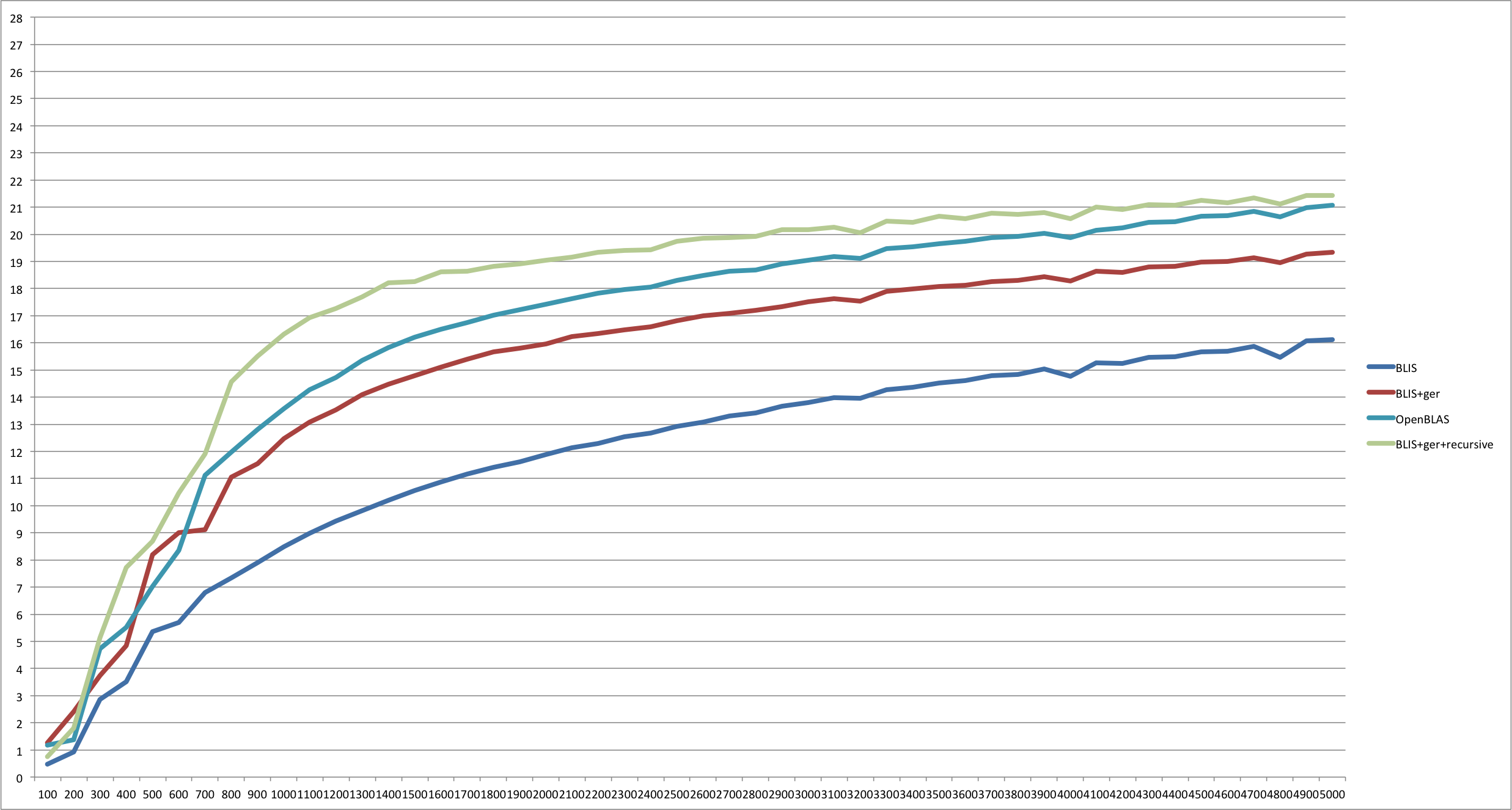 27
[Speaker Notes: Improve 10%.]
Revisit getf2 implementation
Left-looking, fewer memory accesses
28
Performance
BLIS+Recursive+Left looking Getf2
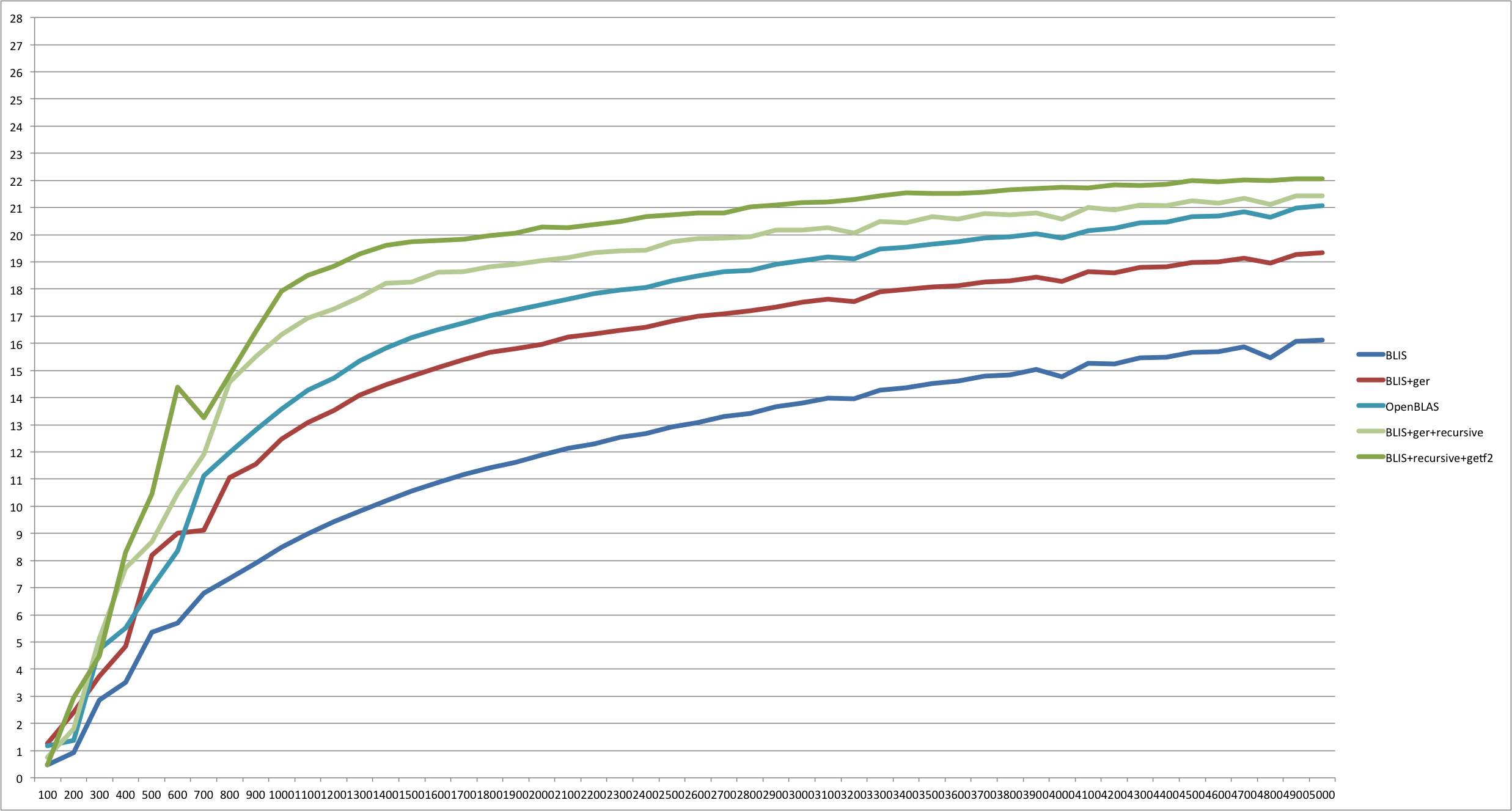 29
[Speaker Notes: For small matrix, it can improve about 10%. For large matrix, it can improve 3%]
Pivoting and trsm
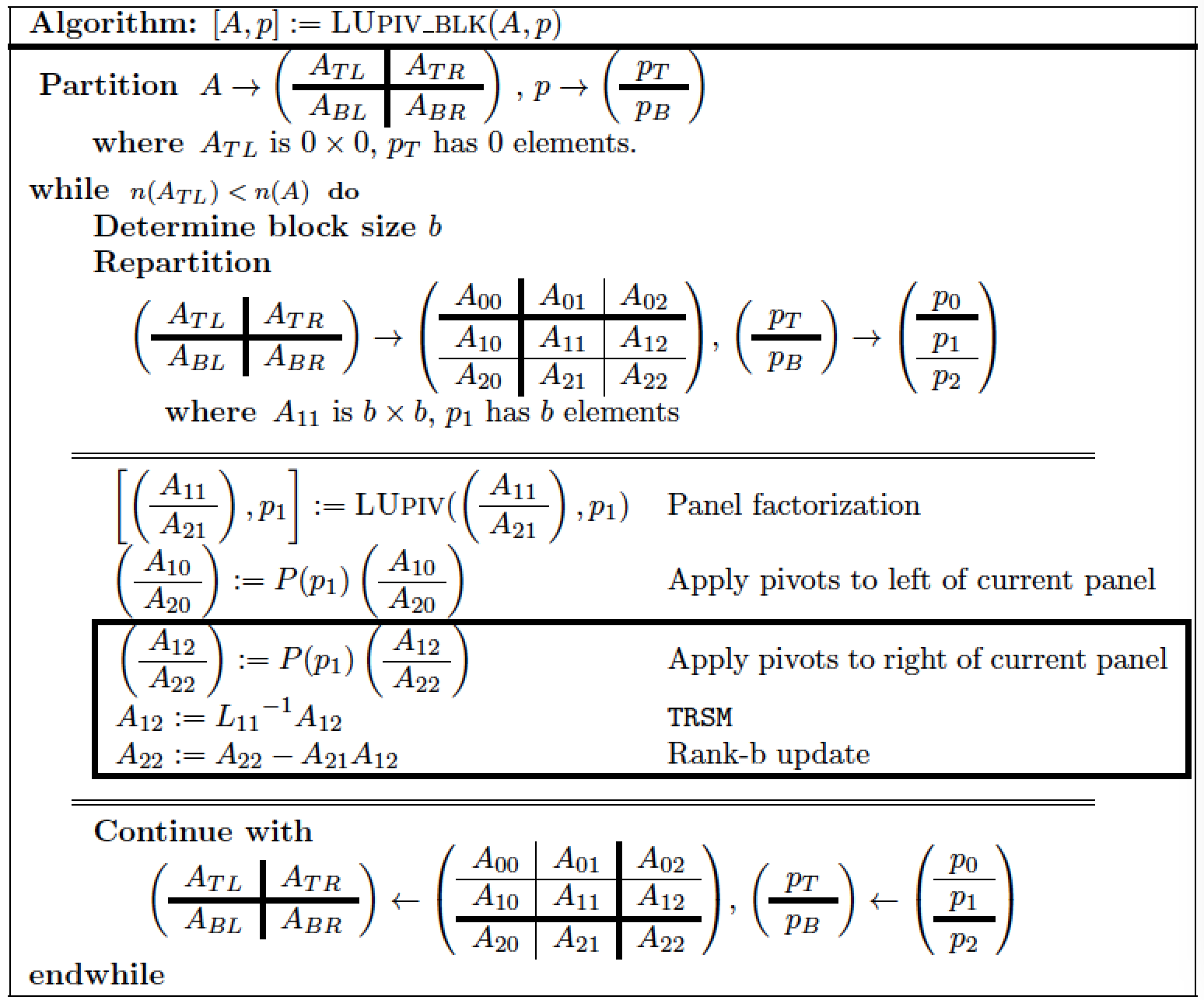 30
The gemm algorithm
+=
31
The gemm algorithm
+=
Pack row panel of B
32
The gemm algorithm
+=
Pack row panel of B
NR
33
Merge swap and trsm packing
34
Merge trsm and gemm
Reuse packed B
Packed B
35
Performance
BLIS+Recursive+Getf2+Merge
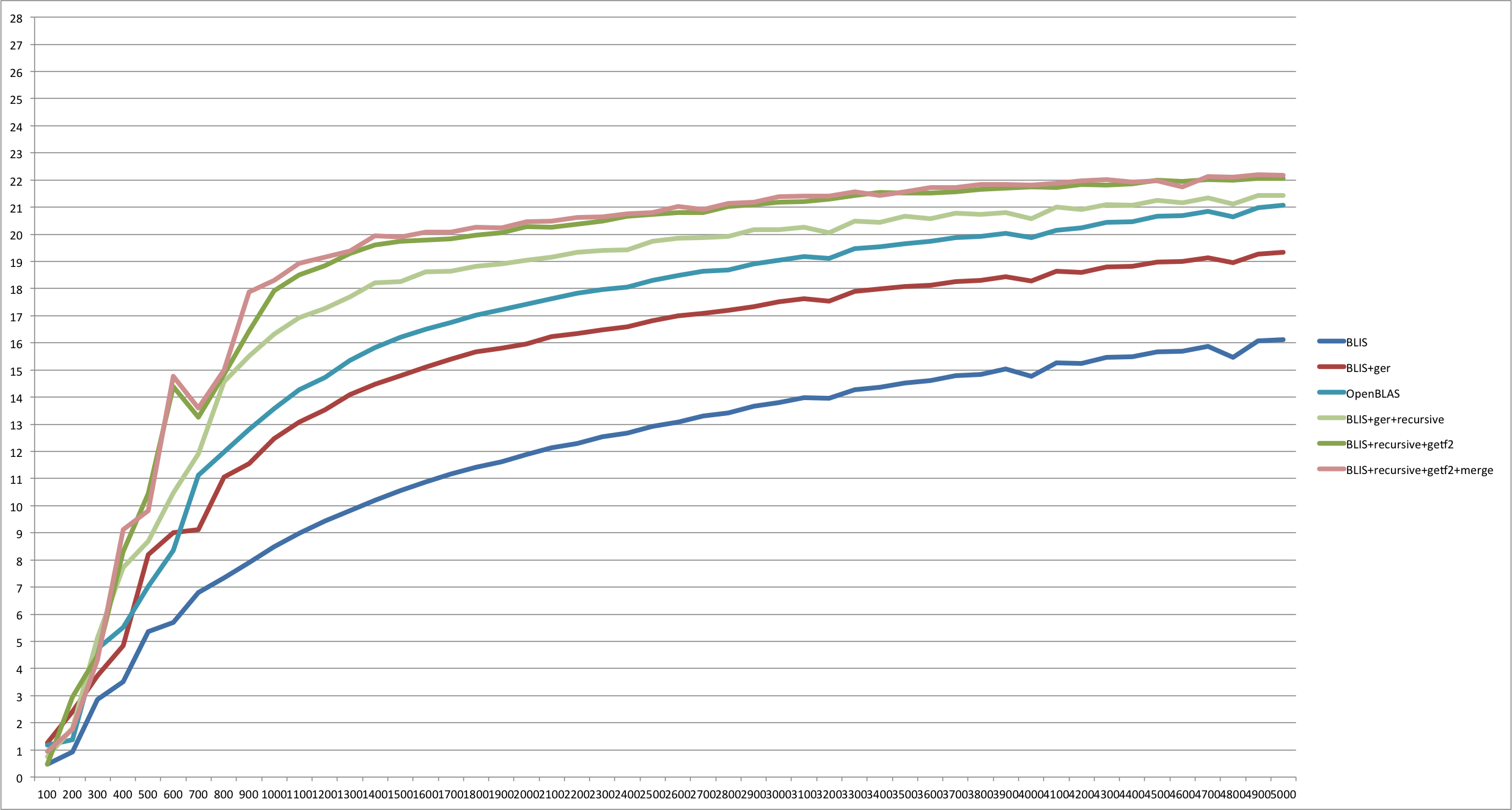 36
[Speaker Notes: Improve the performance up to 2.7% on small matrices. For large matrix, the improvement is less than 1%.]
Performance
Intel MKL 11.2
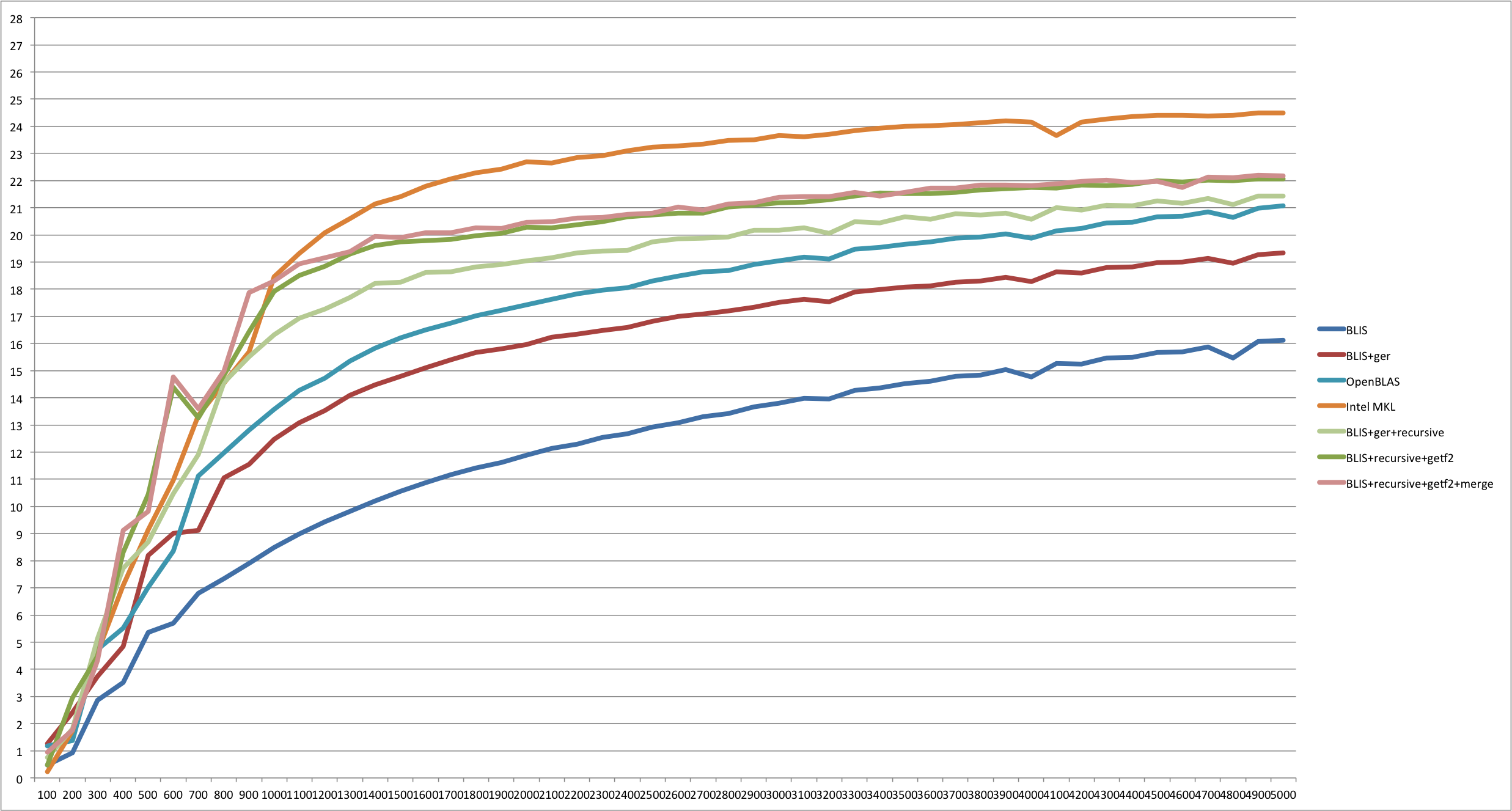 37
Performance Gap
Large matrix
~10%
BLAS3
Trsm
Gemm
38
Performance Gap
Large matrix
~10%
BLAS3
Trsm
Gemm
How about using OpenBLAS trsm and gemm
39
Performance Gap
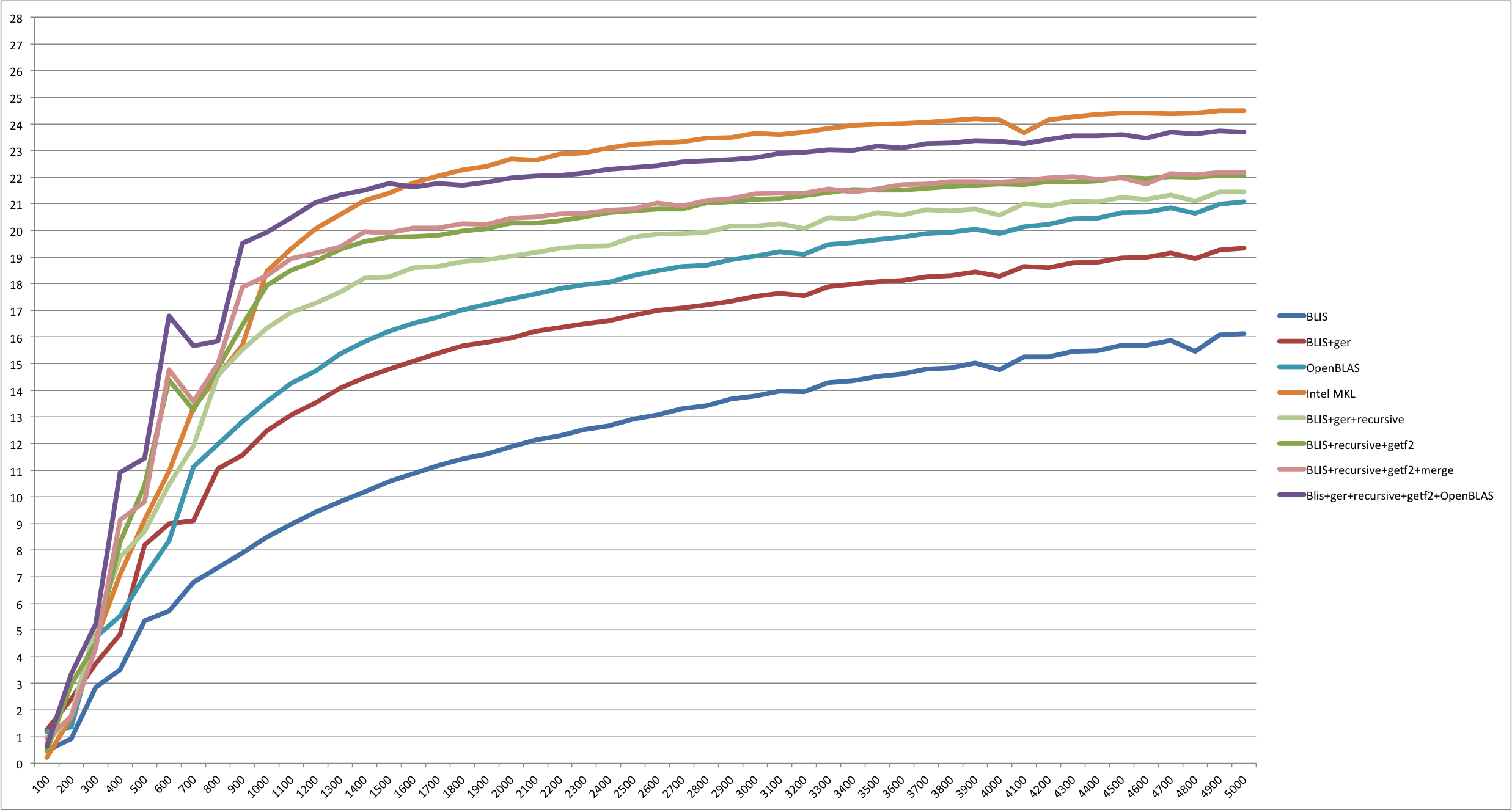 40
Summary
Optimization
Ger
Recursive panel factorization
Left looking panel factorization
Merge pivoting, trsm, and gemm
Performance
Naïve implementation, 1.37-2.26x
Intel MKL
Small matrix, 1.09x
Large matrix, performance gap ~10%
41
Further works
Investigate trsm and gemm
Recursive panel
Parallelize
Paralyze
42
Thank you for your attention
again
43